Kriminalität in Deutschland
neue Trends
Die Kriminalität in Deutschland verändert sich, wie überall: damals war es Ladendiebstahl, heute ist es Internetbetrug.
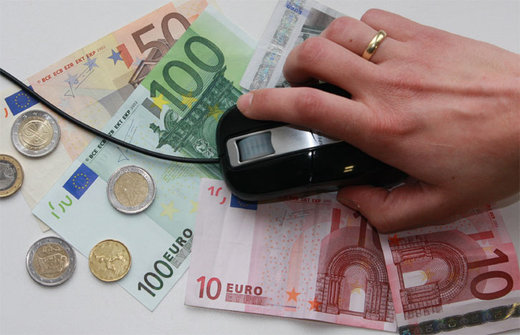 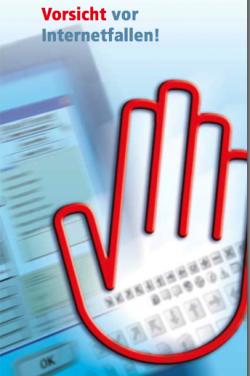 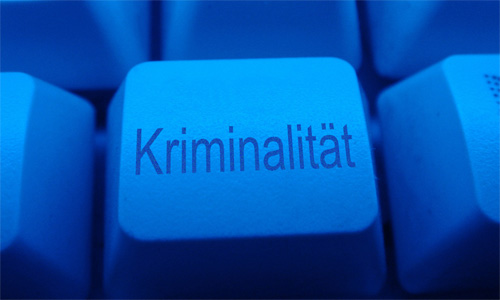 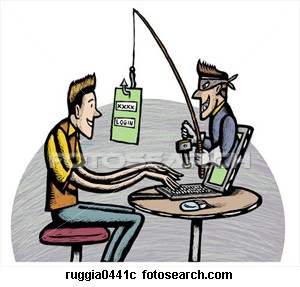 Vor allem “Phishing” ist in Deutschland durch die starke Zunahme des Online-Banking zu einem gefährlichen Kriminalitätsphänomen geworden.
Die Zahl der jugendlichen Straftäter (14 is 17 Jahre) und die Fälle von Körperverletzung sind in den vergangenen Jahren stark angestiegen.
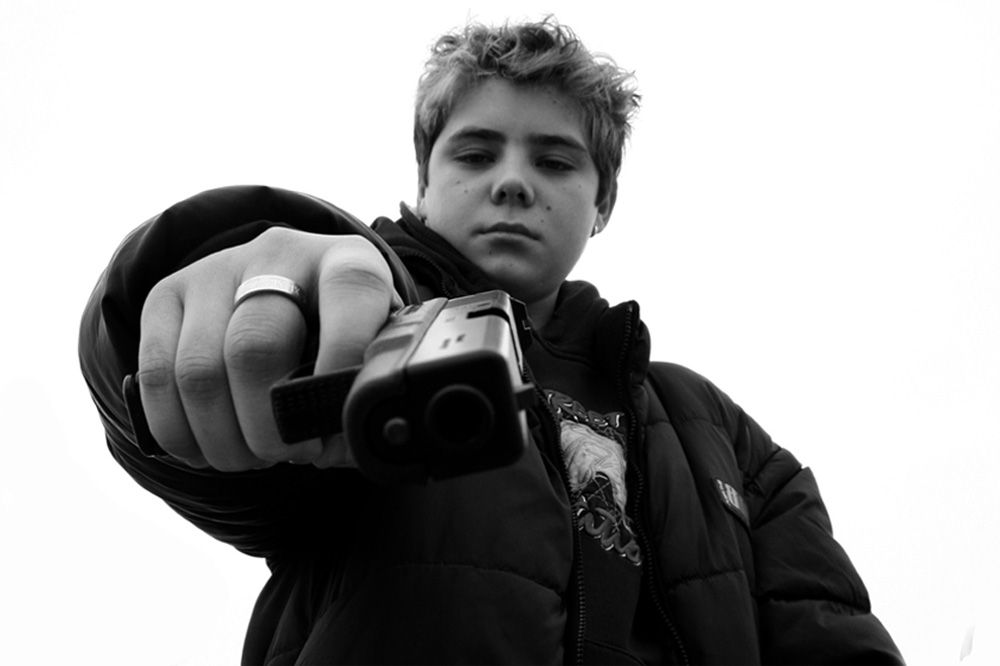 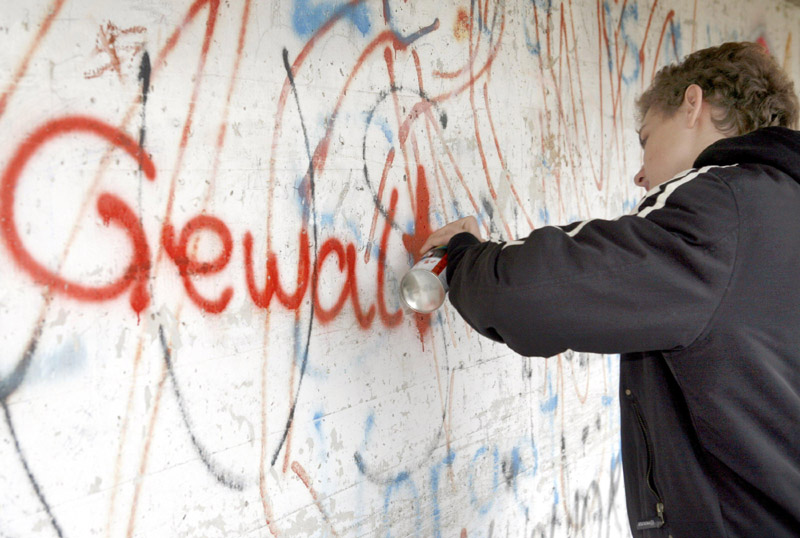 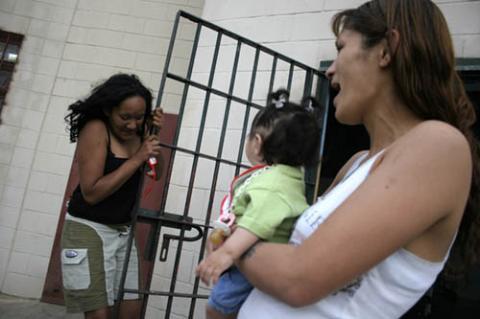 Die Kriminalstatistiken zeigen deutlich, dass Frauen viel seltener strafrechtlich in Erscheinung treten als Männer. Besonders niedrig ist der Frauenanteil bei Schwerverbrechen.
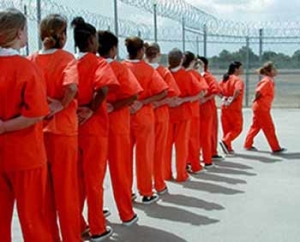 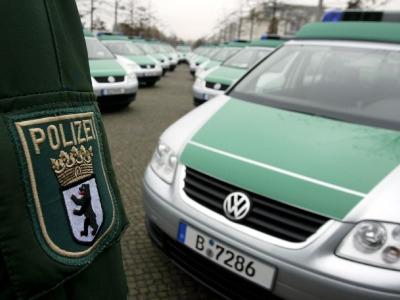 Die Angst vor Kriminalität und Gewalt im Alltag steht an erster Stelle in der “Sorgenhitparade” der Deutschen, insbesondere in den Ländern der ehemaligen DDR.
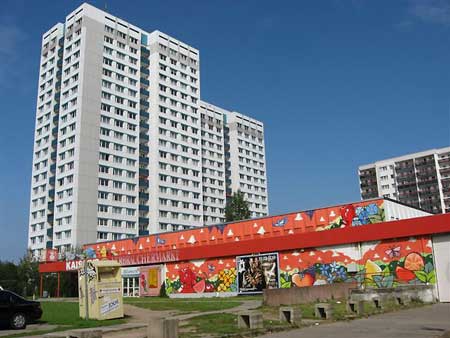